วิชาที่ 13: การออกแบบและพัฒนาผลิตภัณฑ์เชิงนวัตกรรม
Montalee Sasananan
นวัตกรรม
คือ การสร้างสรรค์สิ่งใหม่ โดยอาจเป็นแนวคิด ผลิตภัณฑ์ งานบริการ หรือวิธีการใหม่ๆ  ที่ก่อให้เกิดประโยชน์ต่อผู้สร้างสรรค์และสังคม
การพัฒนานวัตกรรม
ปัญหา

	 การแก้ปัญหาเชิงสร้างสรรค์

		ผู้อื่นใช้ผลการแก้ปัญหานั้น	

		        นวัตกรรม				 	
                        
                       นวัตกรรมถูกใช้งานไปนานๆ

					ประเพณี
แนวทางการพัฒนานวัตกรรม
การวิจัยพื้นฐาน – ต้องลงทุนสูง และใช้เวลามาก
การวิจัยประยุกต์ – พัฒนาต่อยอดจากนวัตกรรมที่มีอยู่แล้ว
C&D การลอกเลียนและต่อยอด
วิศวกรรมย้อนรอย
ความท้าทาย
ความเปลี่ยนแปลงอย่างต่อเนื่อง
ความต้องการที่หลากหลาย
ความขัดแย้ง
ข้อจำกัดด้านเวลา
ข้อจำกัดด้านเศรษฐศาสตร์
การวัดความสำเร็จของนวัตกรรม
คุณภาพ
 ต้นทุน
 เวลาในการพัฒนา
 ต้นทุนการพัฒนา
 ขีดความสามารถในการพัฒนาผลิตภัณฑ์
ตัวอย่างนวัตกรรม
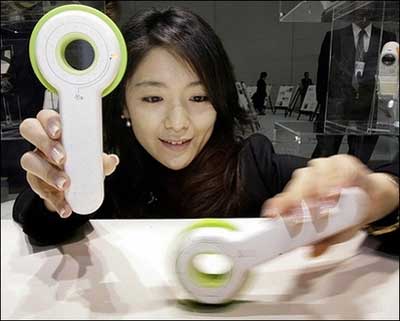 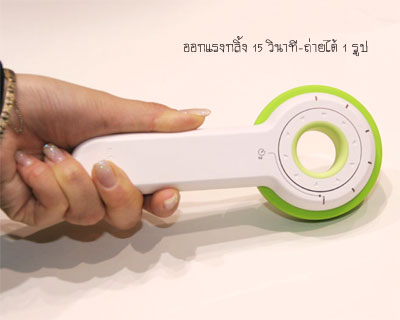 กล้องถ่ายรูปไร้แบต
ตัวอย่างนวัตกรรม
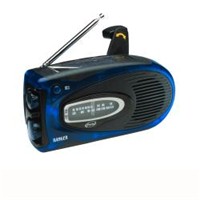 วิทยุมือหมุน
ตัวอย่างนวัตกรรม
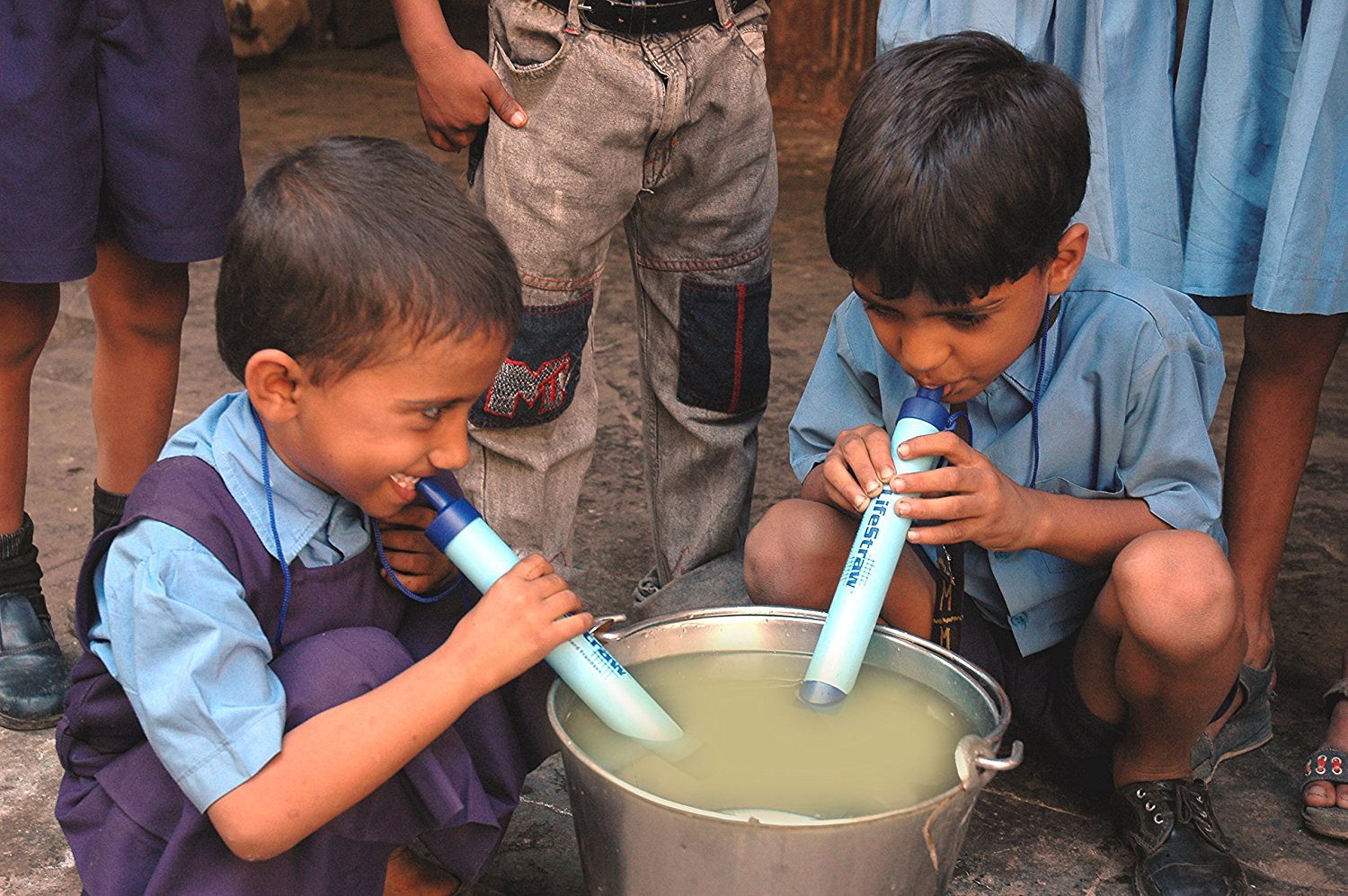 เครื่องกรองน้ำพกพา
Life straw 
  - ดื่มน้ำได้โดยตรงจากแม่น้ำลำธาร
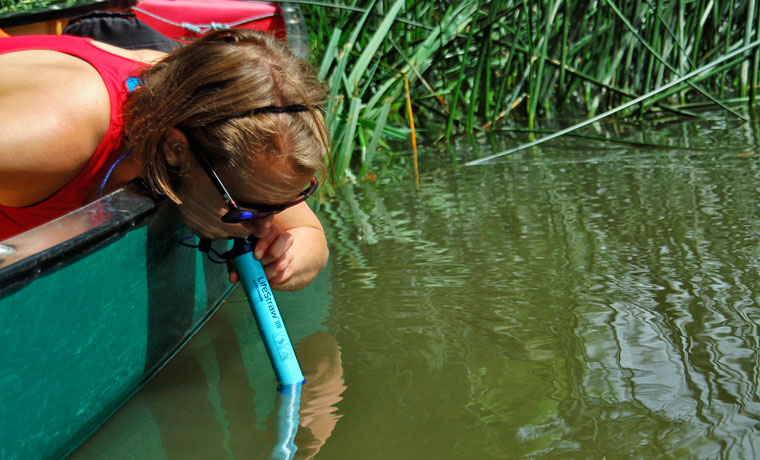 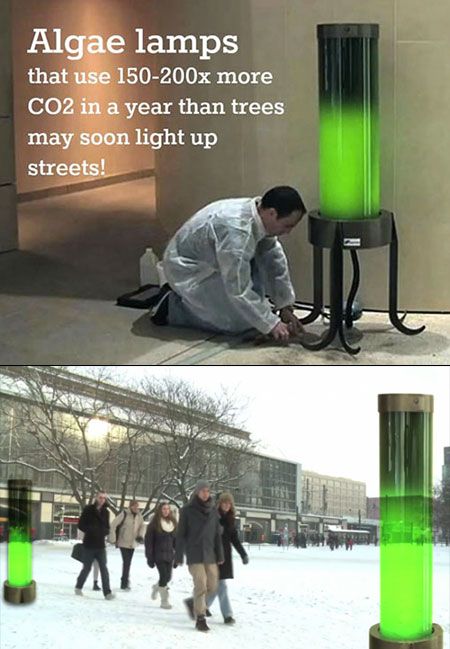 ตัวอย่างนวัตกรรม